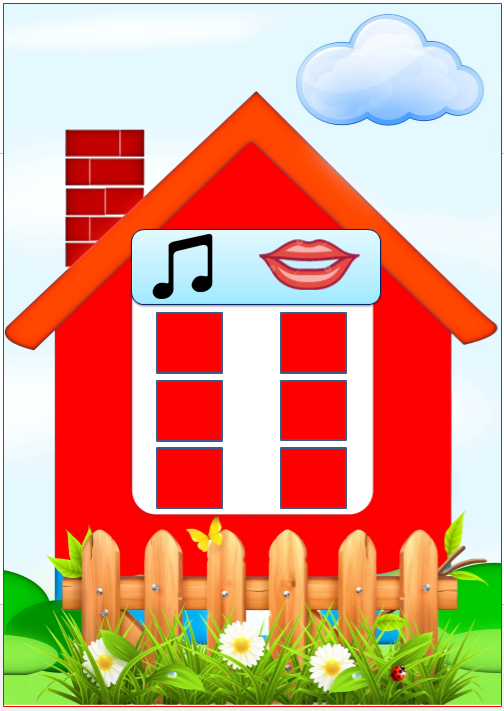 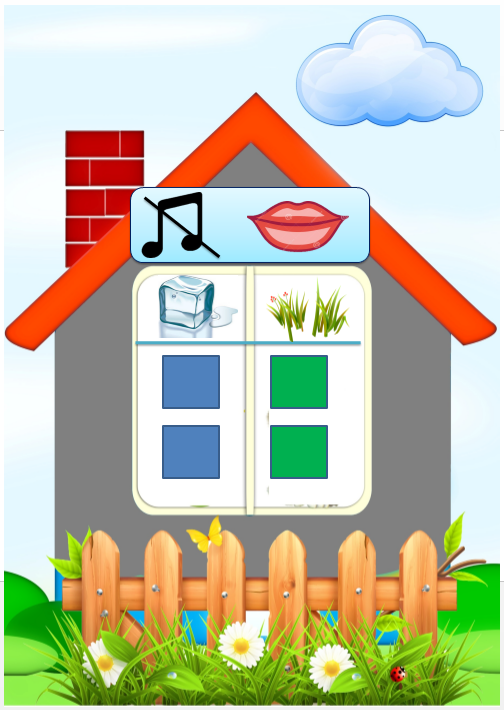 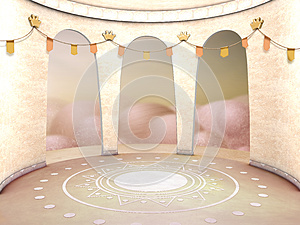 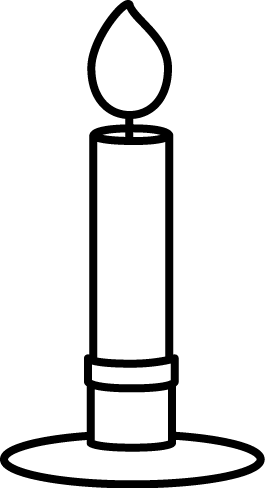 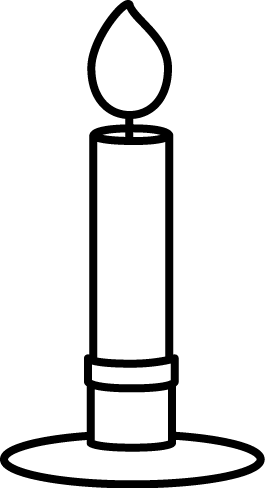 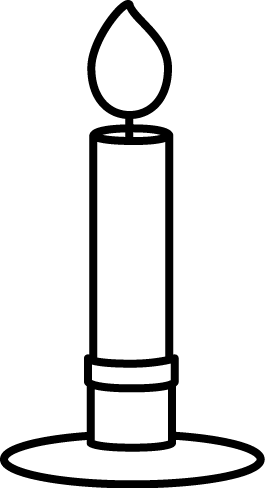 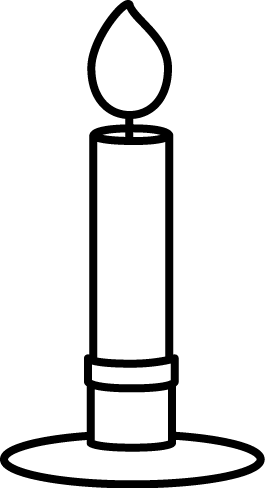 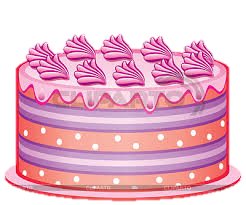 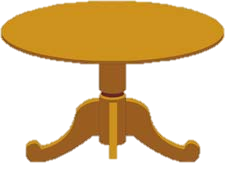 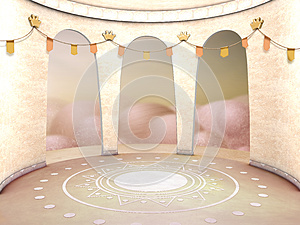 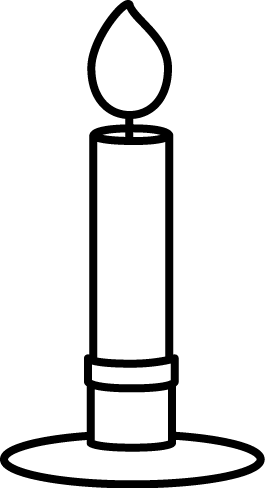 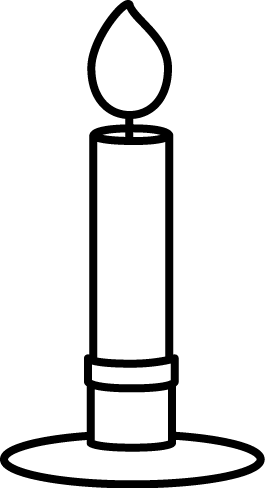 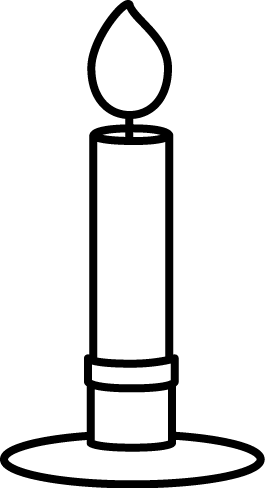 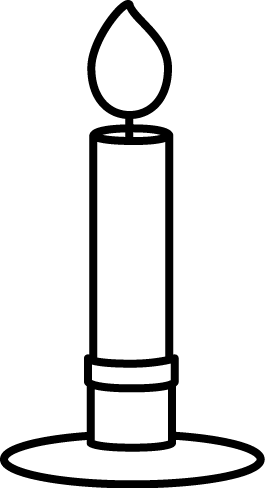 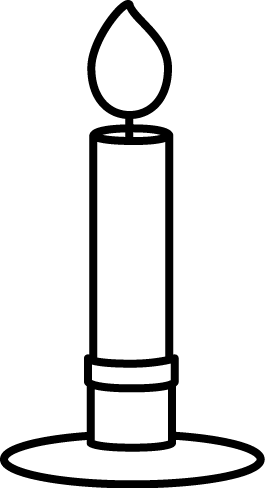 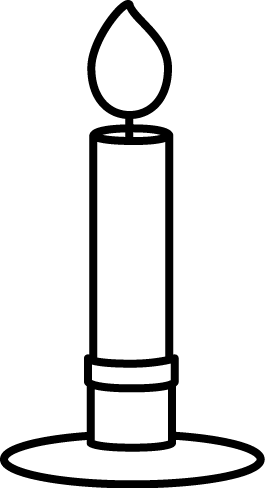 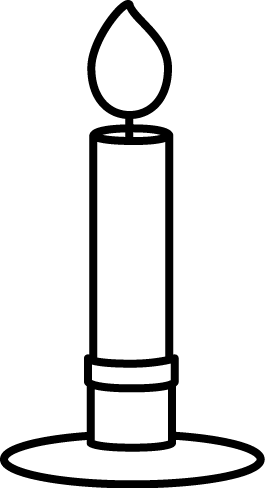 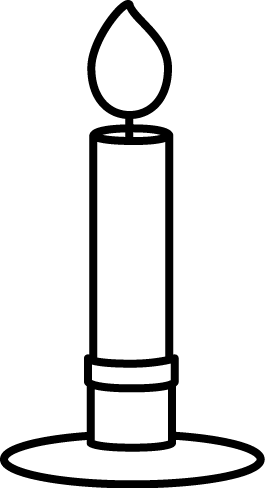 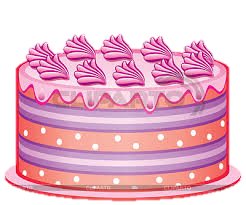 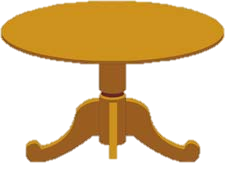 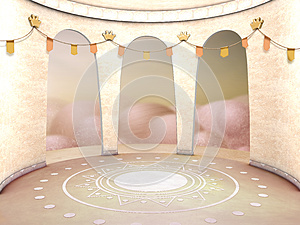 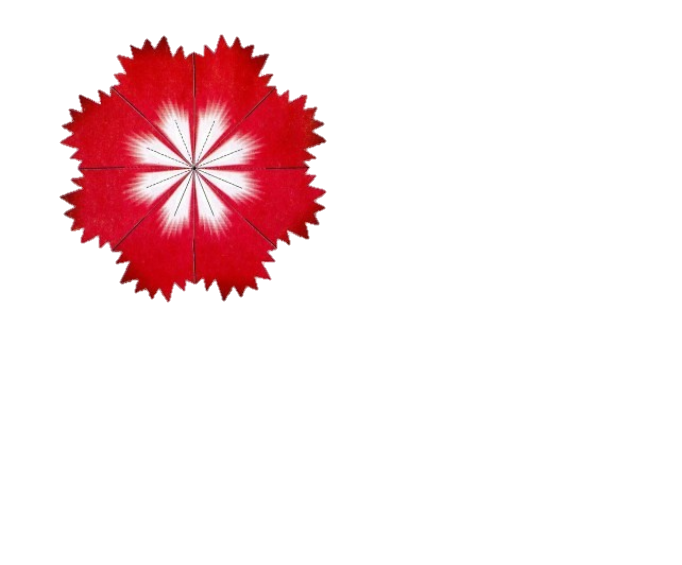 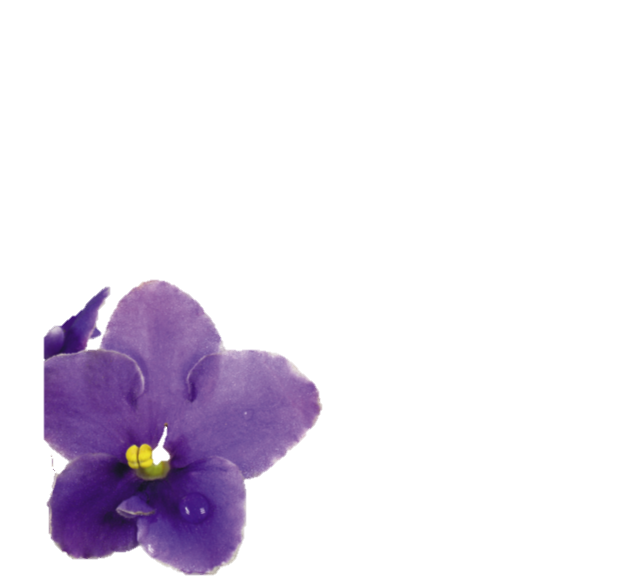 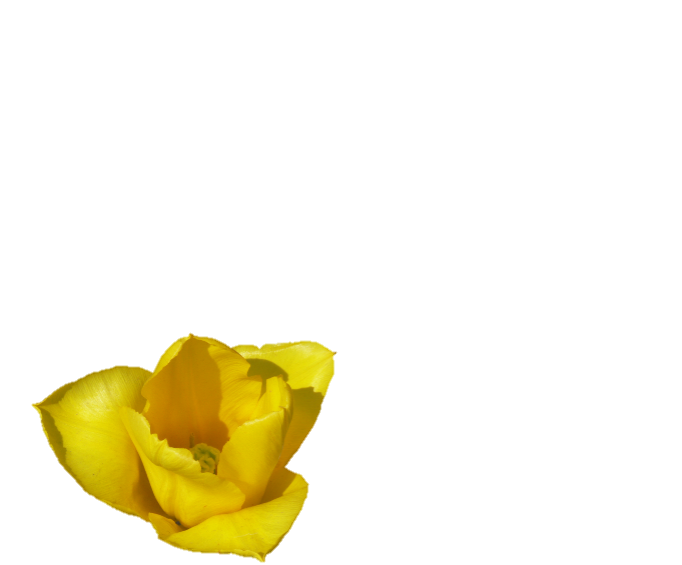 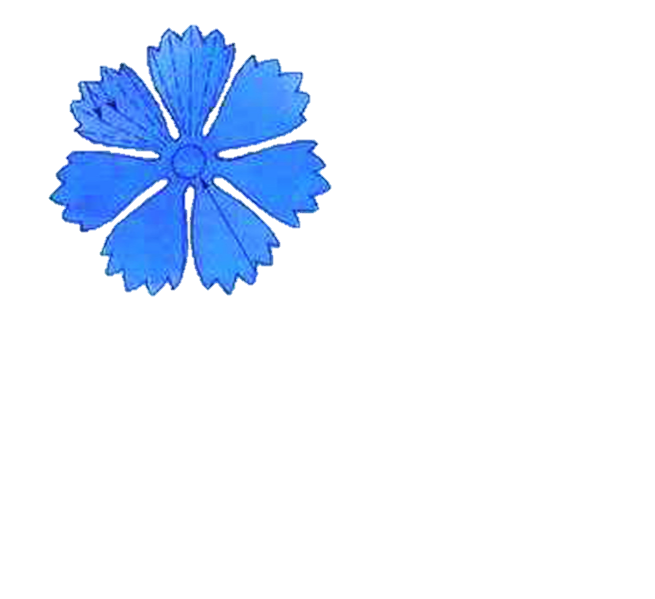 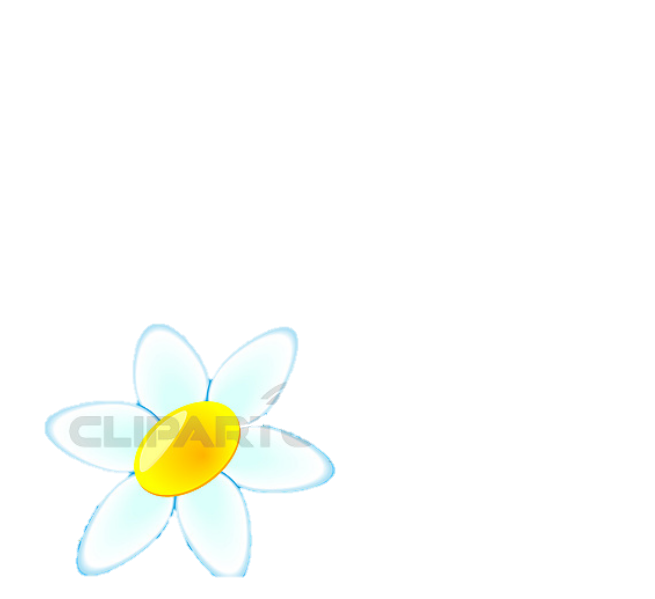 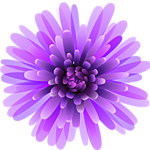 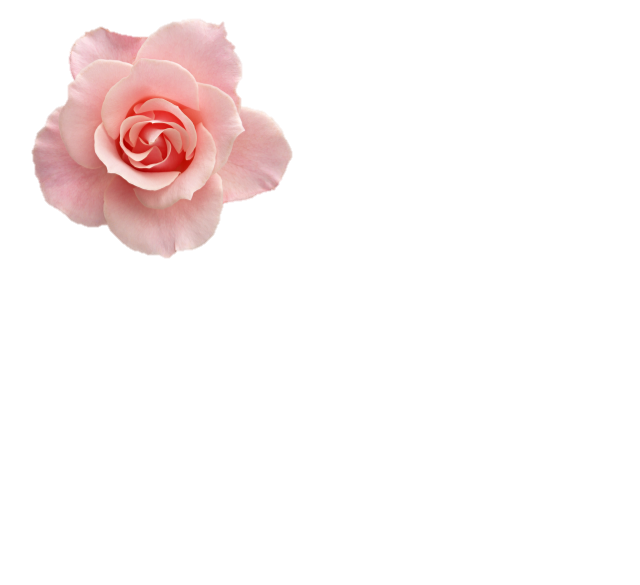 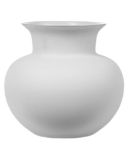 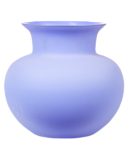 2
3
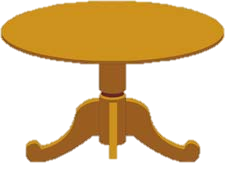 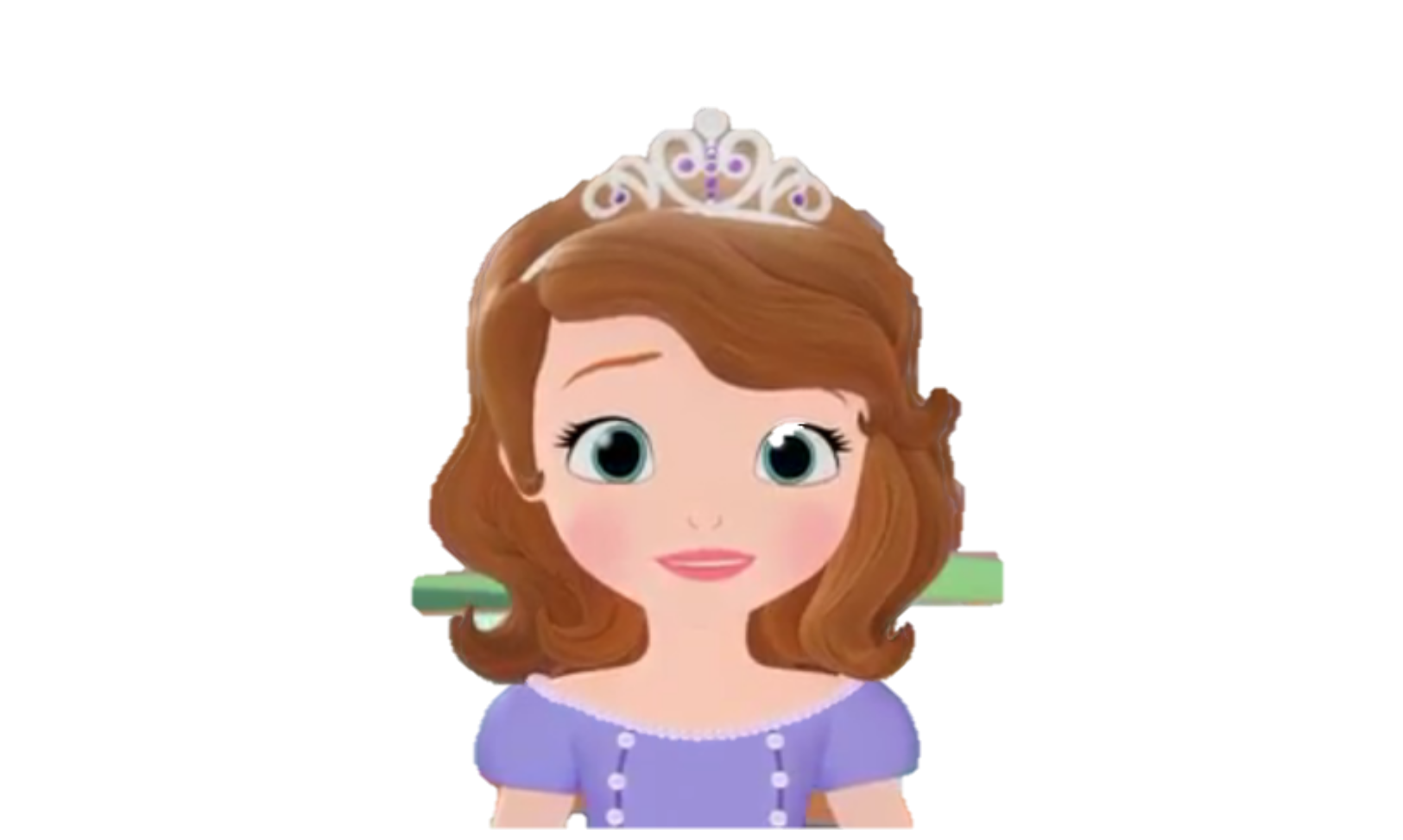 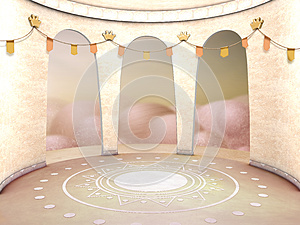 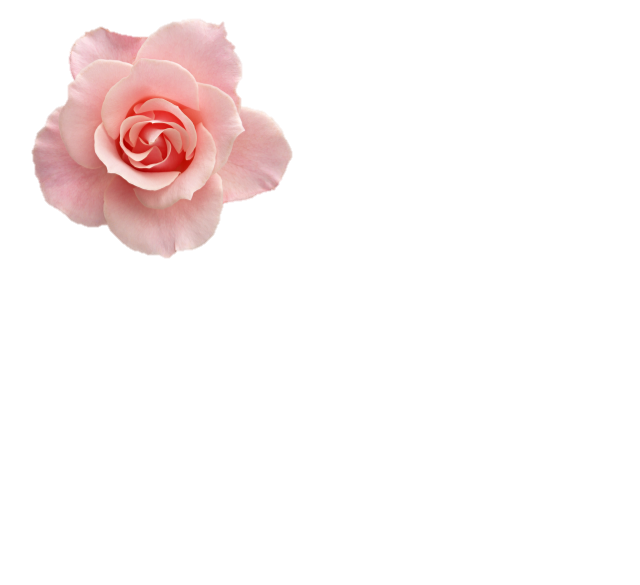 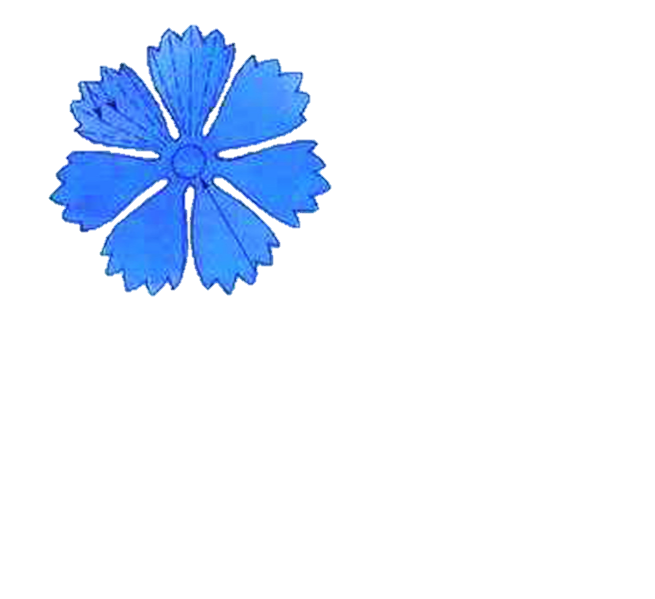 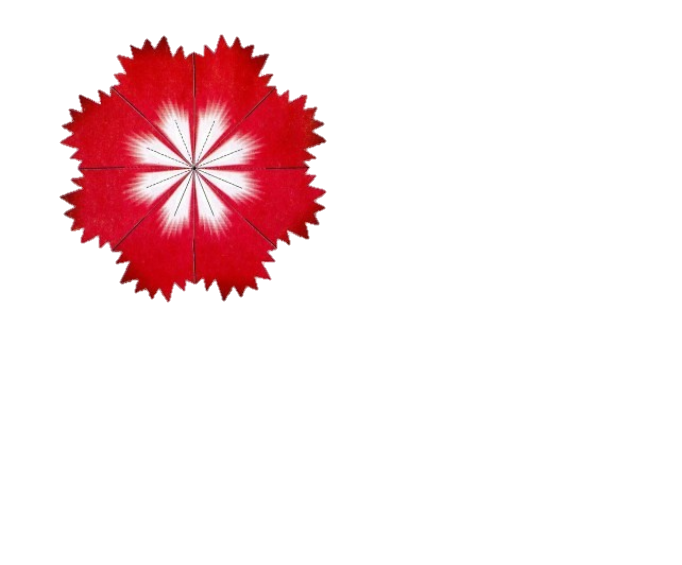 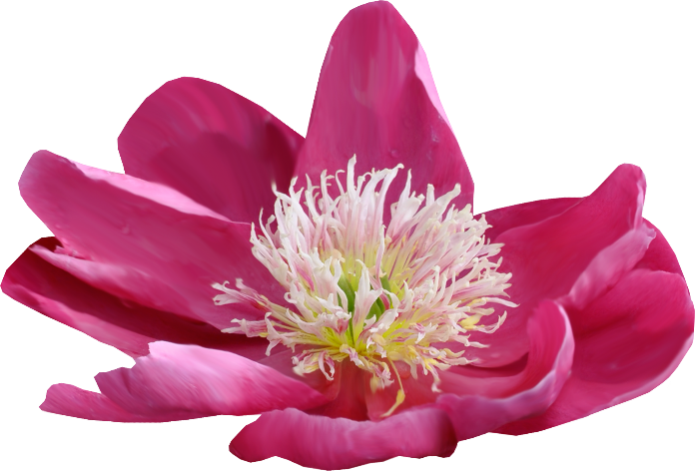 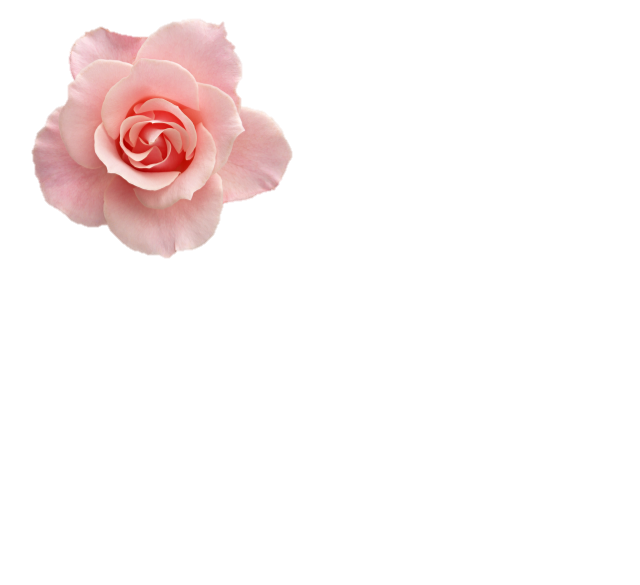 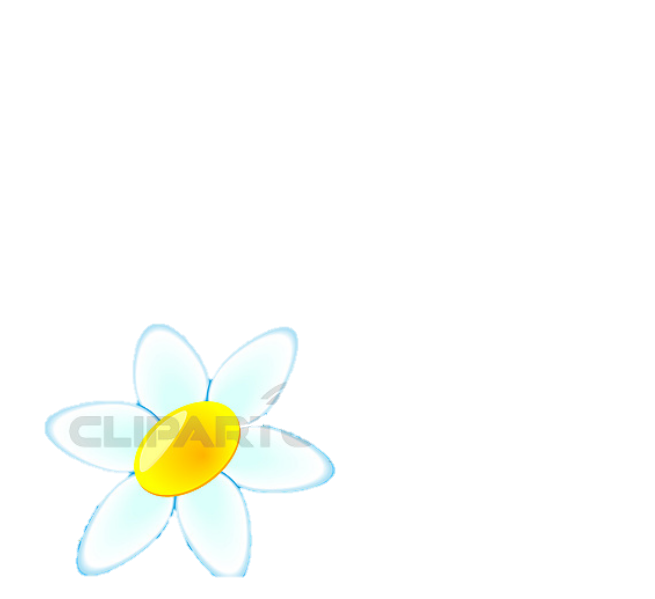 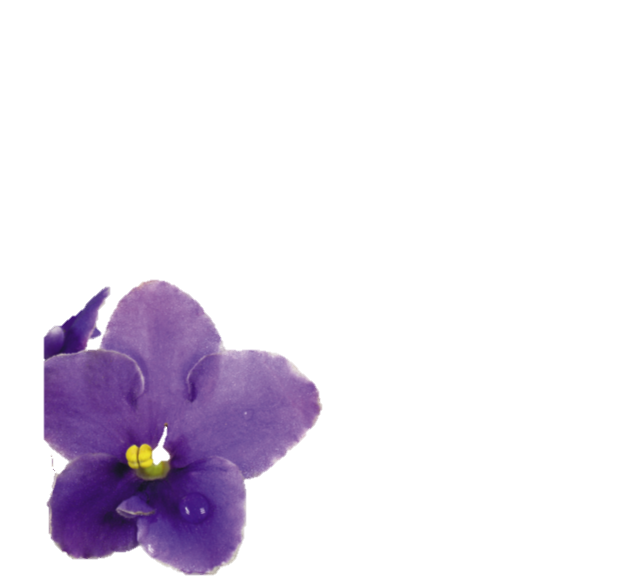 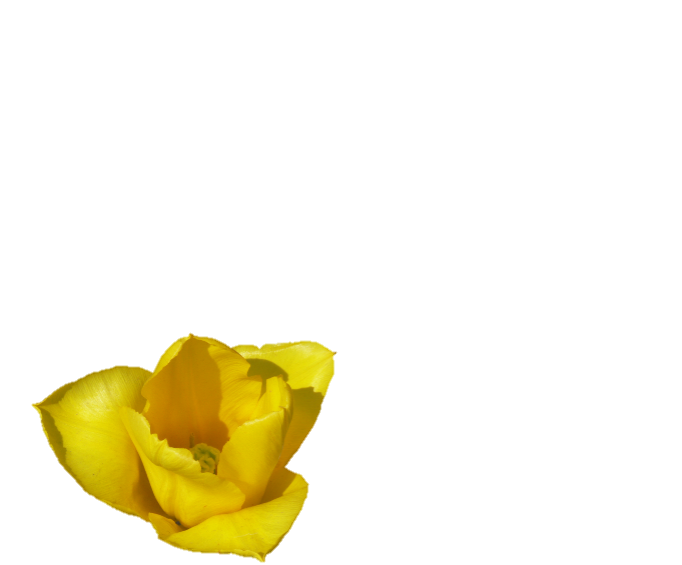 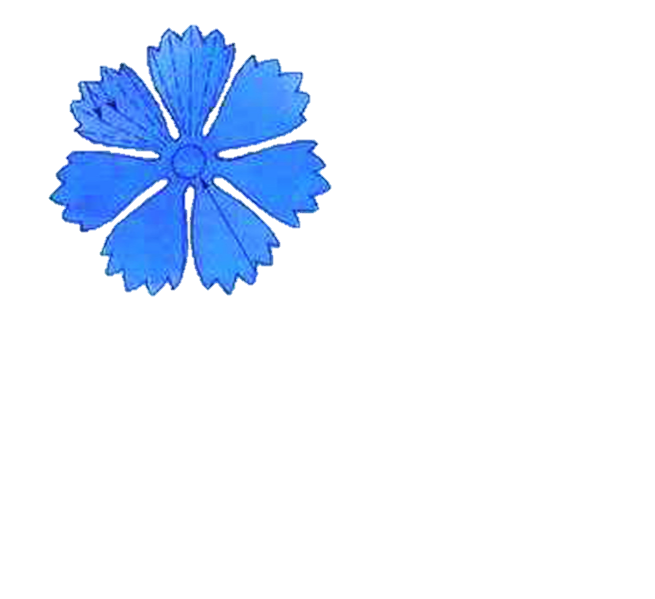 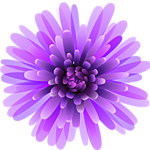 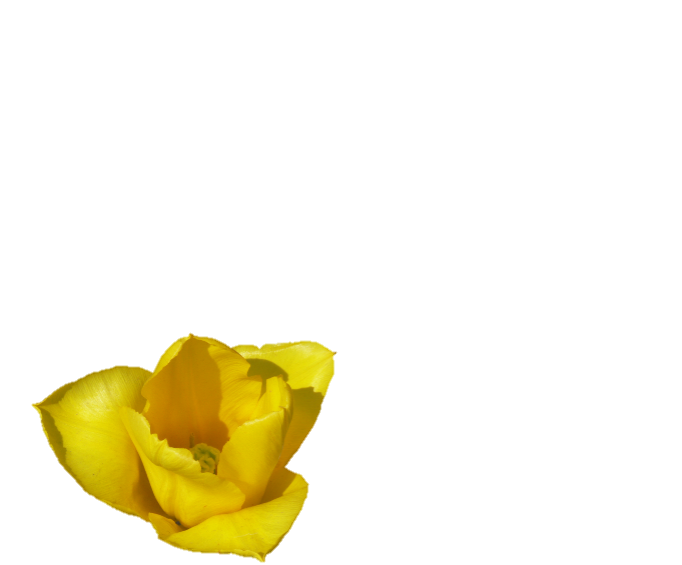 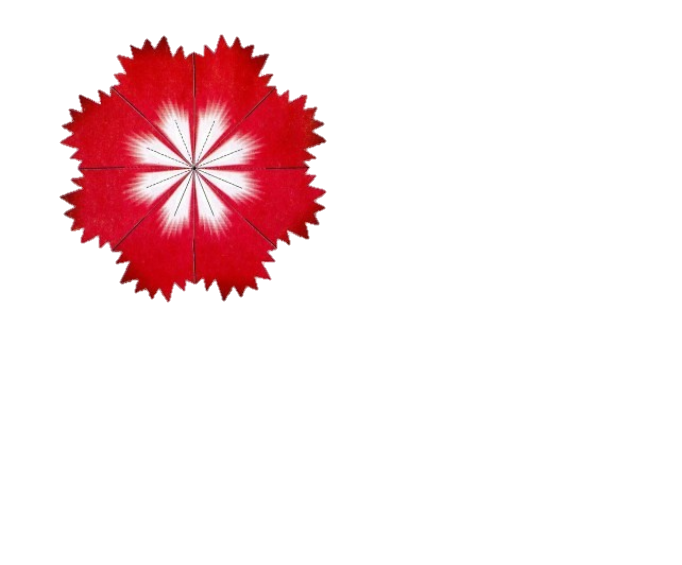 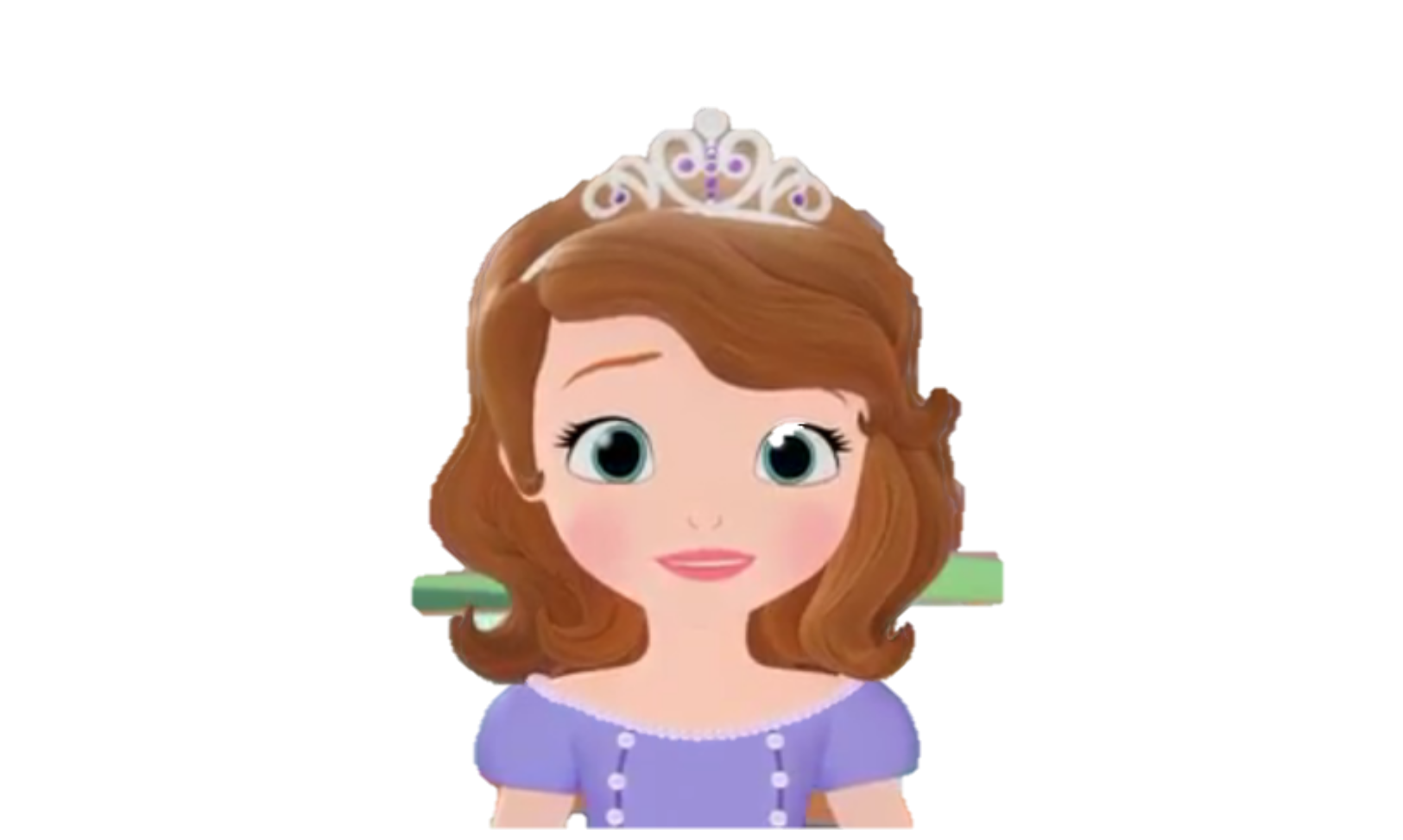 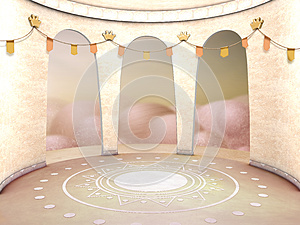 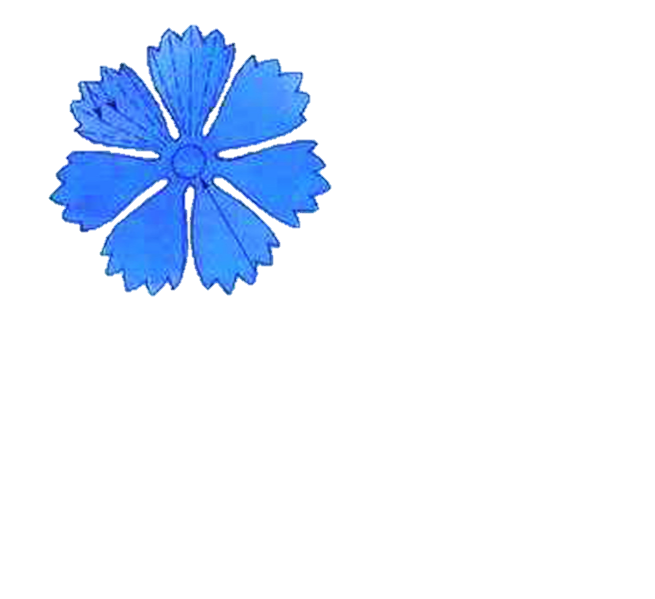 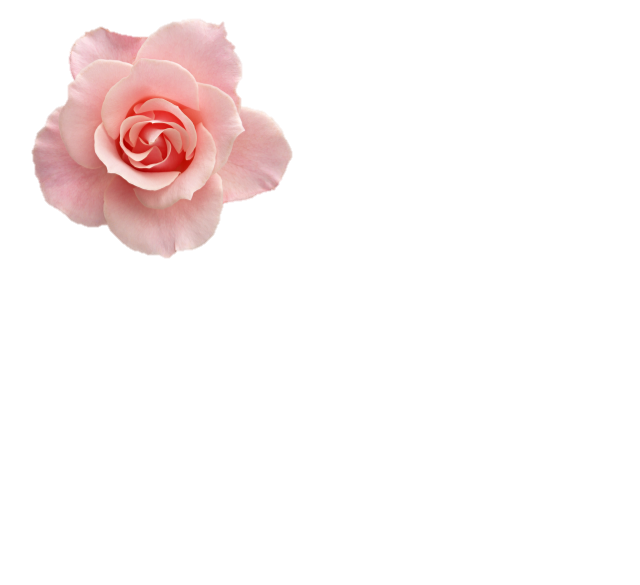 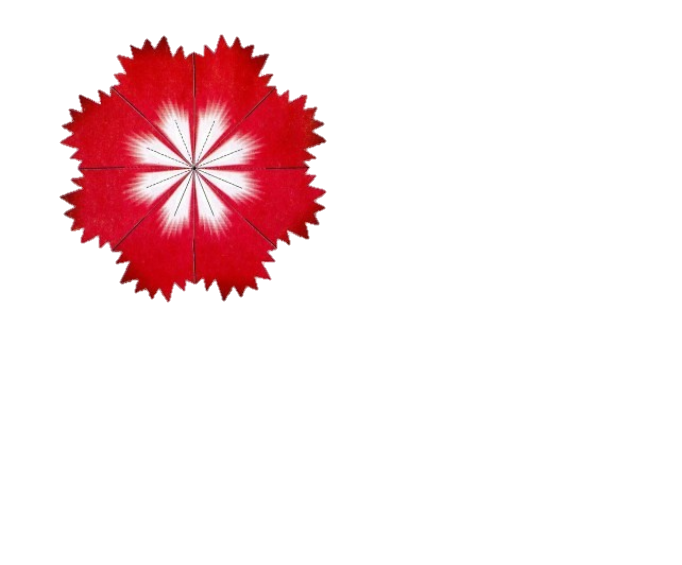 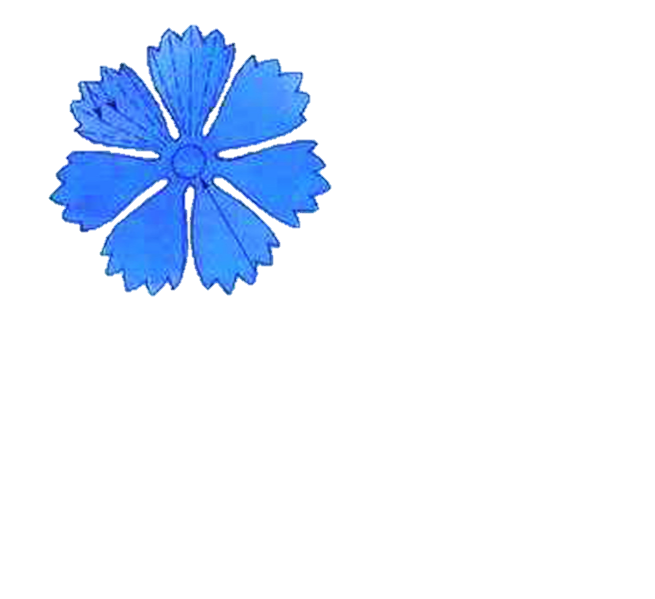 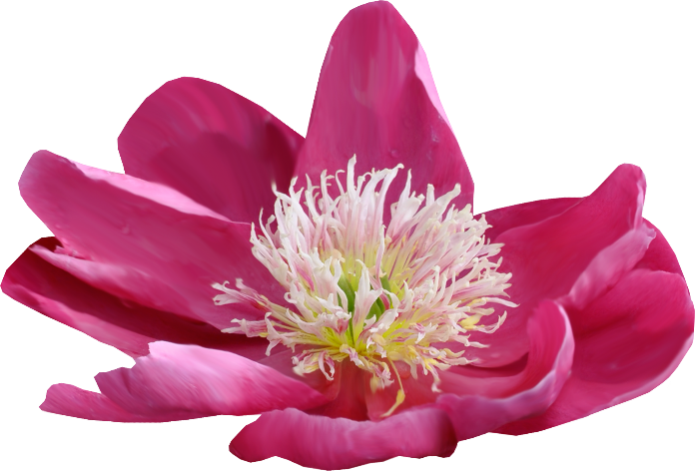 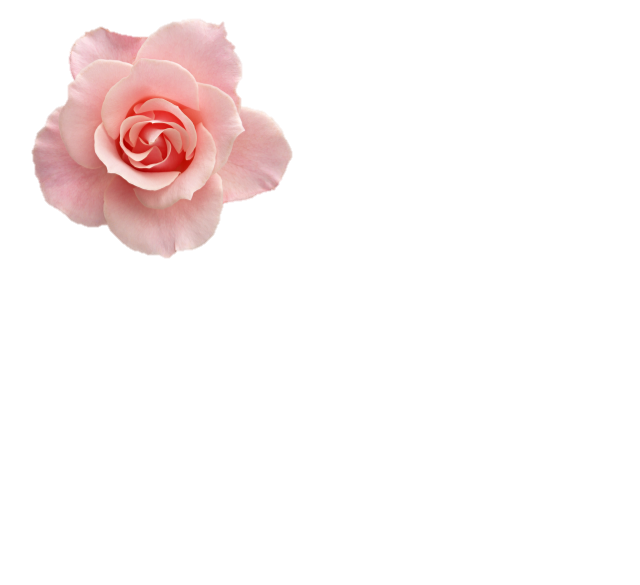 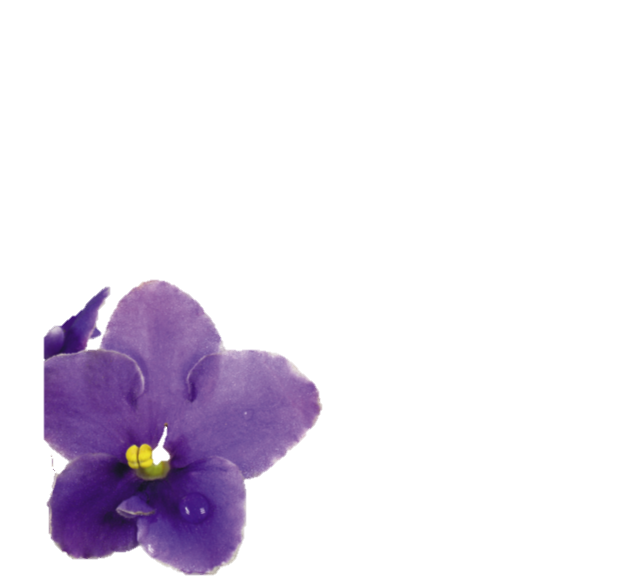 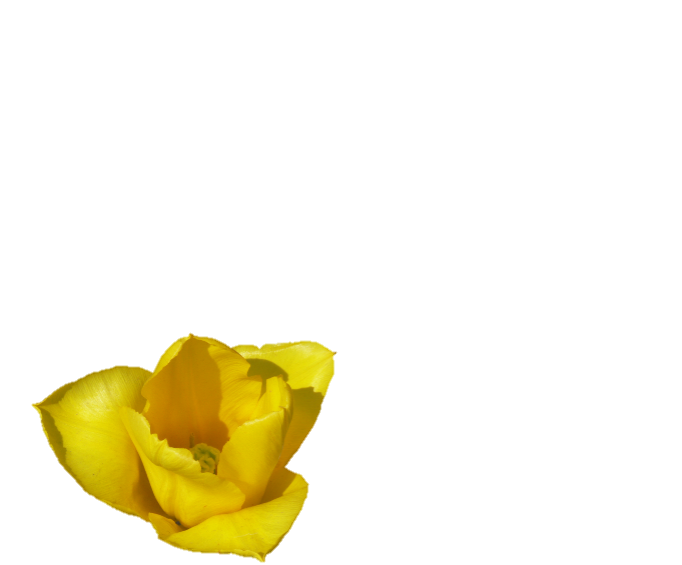 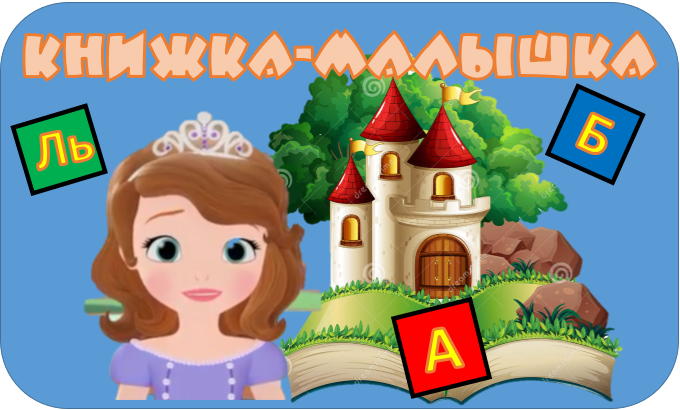 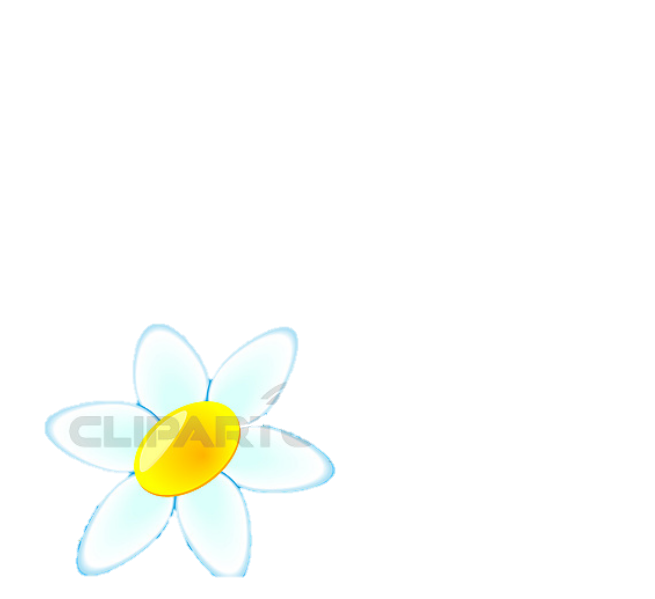 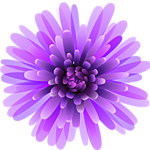 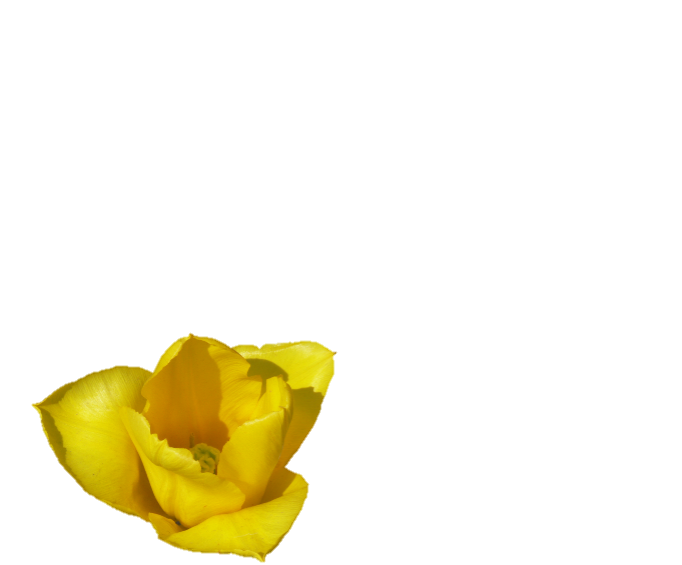 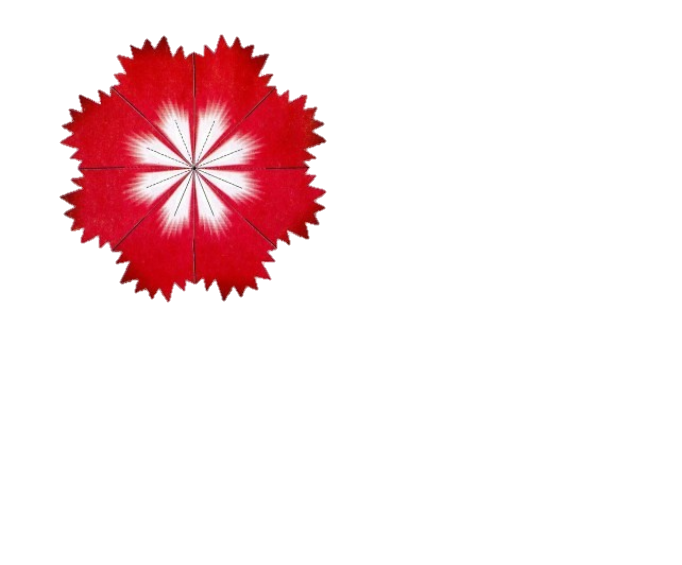